Taloudellinen huoltosuhde 2022
Taloudellinen huoltosuhde Etelä-Savossa ja koko maassa 2000 - 2022, 1.1.2023 aluejako
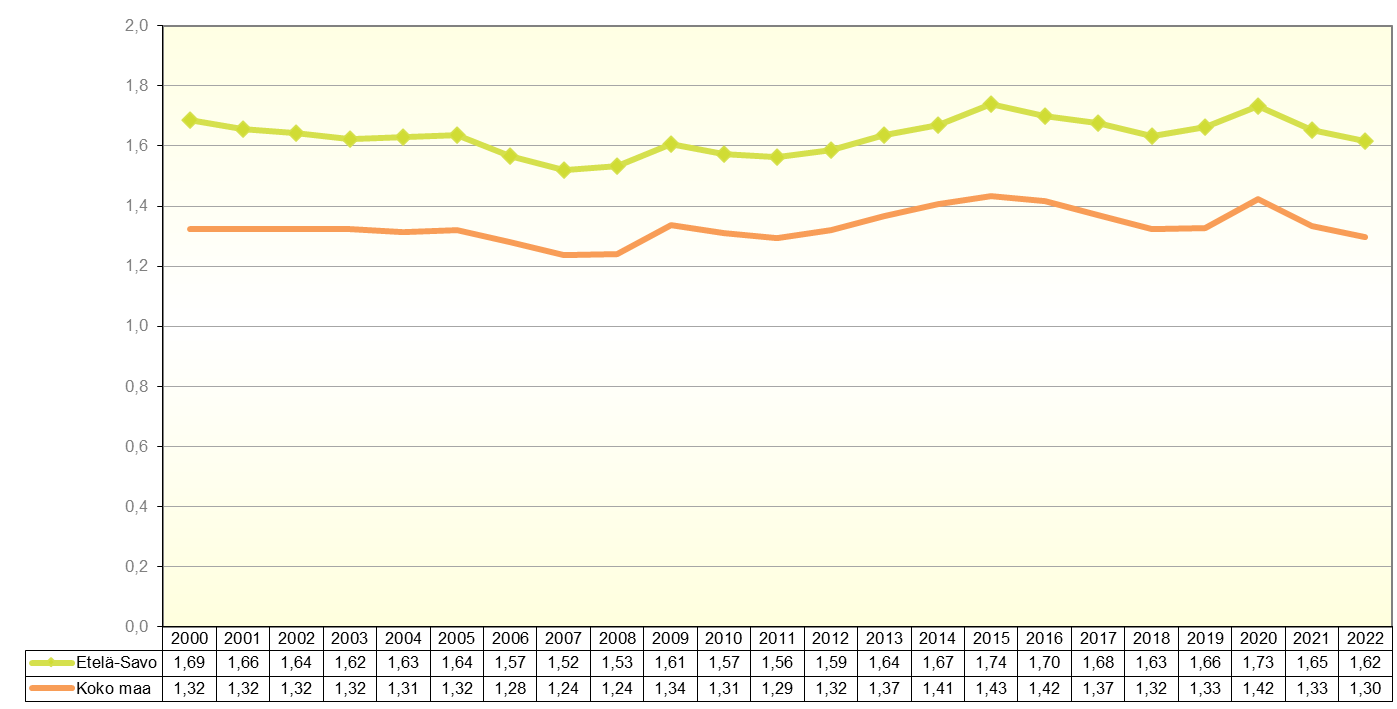 Taloudellinen huoltosuhde: montako työvoiman ulkopuolella olevaa ja työtöntä on yhtä työllistä kohti
Lähde: Tilastokeskus, työssäkäyntitilasto								                   päivitetty: 18.12.2023 / jk
Taloudellinen huoltosuhde maakunnittain 2022, 1.1.2023 aluejako
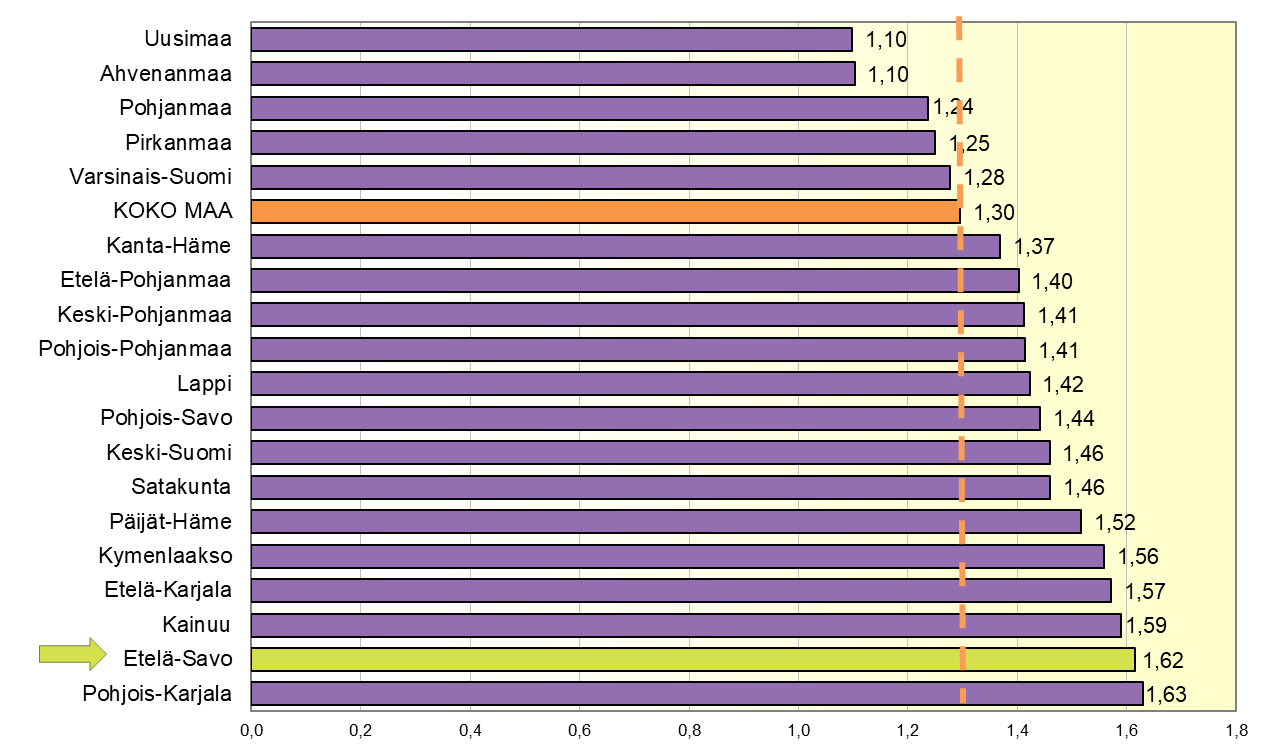 Taloudellinen huoltosuhde: montako työvoiman ulkopuolella olevaa ja työtöntä on yhtä työllistä kohti
Lähde: Tilastokeskus, työssäkäyntitilasto								                   päivitetty: 18.12.2023 / jk
Taloudellinen huoltosuhde alueittain 2022, 1.1.2023 aluejako
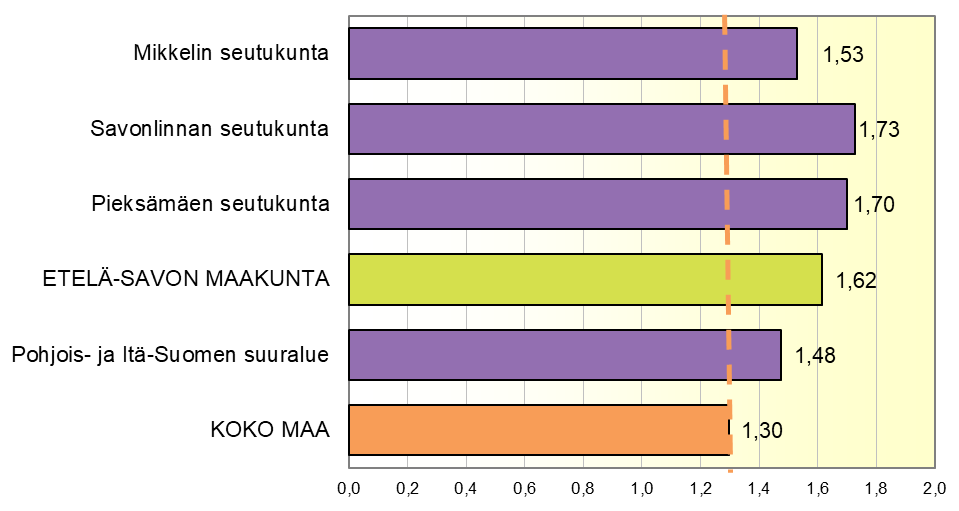 Taloudellinen huoltosuhde: montako työvoiman ulkopuolella olevaa ja työtöntä on yhtä työllistä kohti
Lähde: Tilastokeskus, työssäkäyntitilasto								                   päivitetty: 18.12.2023 / jk
Taloudellinen huoltosuhde Etelä-Savossa kunnittain 2022, 1.1.2023 aluejako
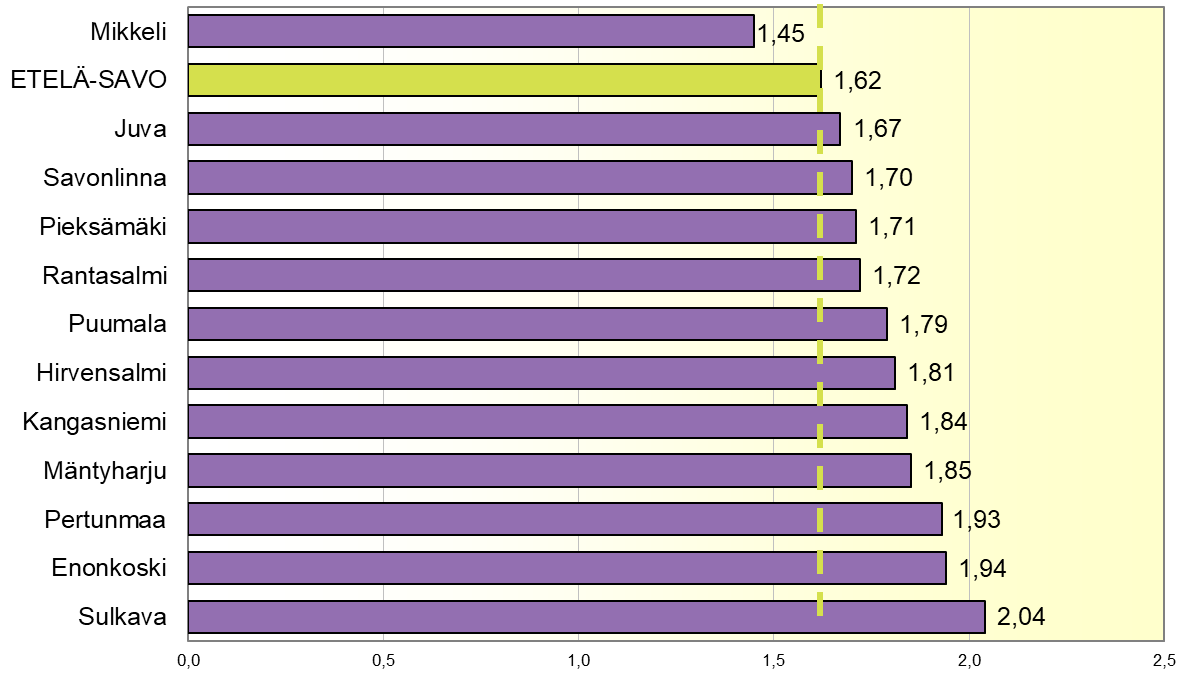 Taloudellinen huoltosuhde: montako työvoiman ulkopuolella olevaa ja työtöntä on yhtä työllistä kohti
Lähde: Tilastokeskus, työssäkäyntitilasto								                   päivitetty: 18.12.2023 / jk